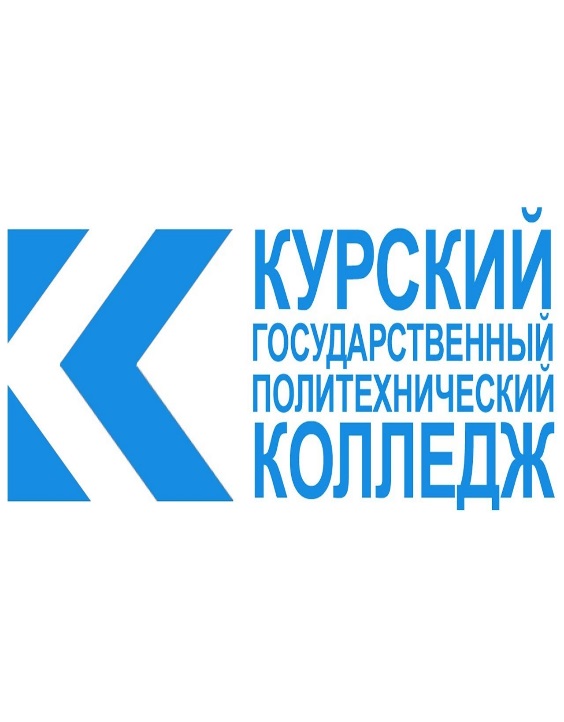 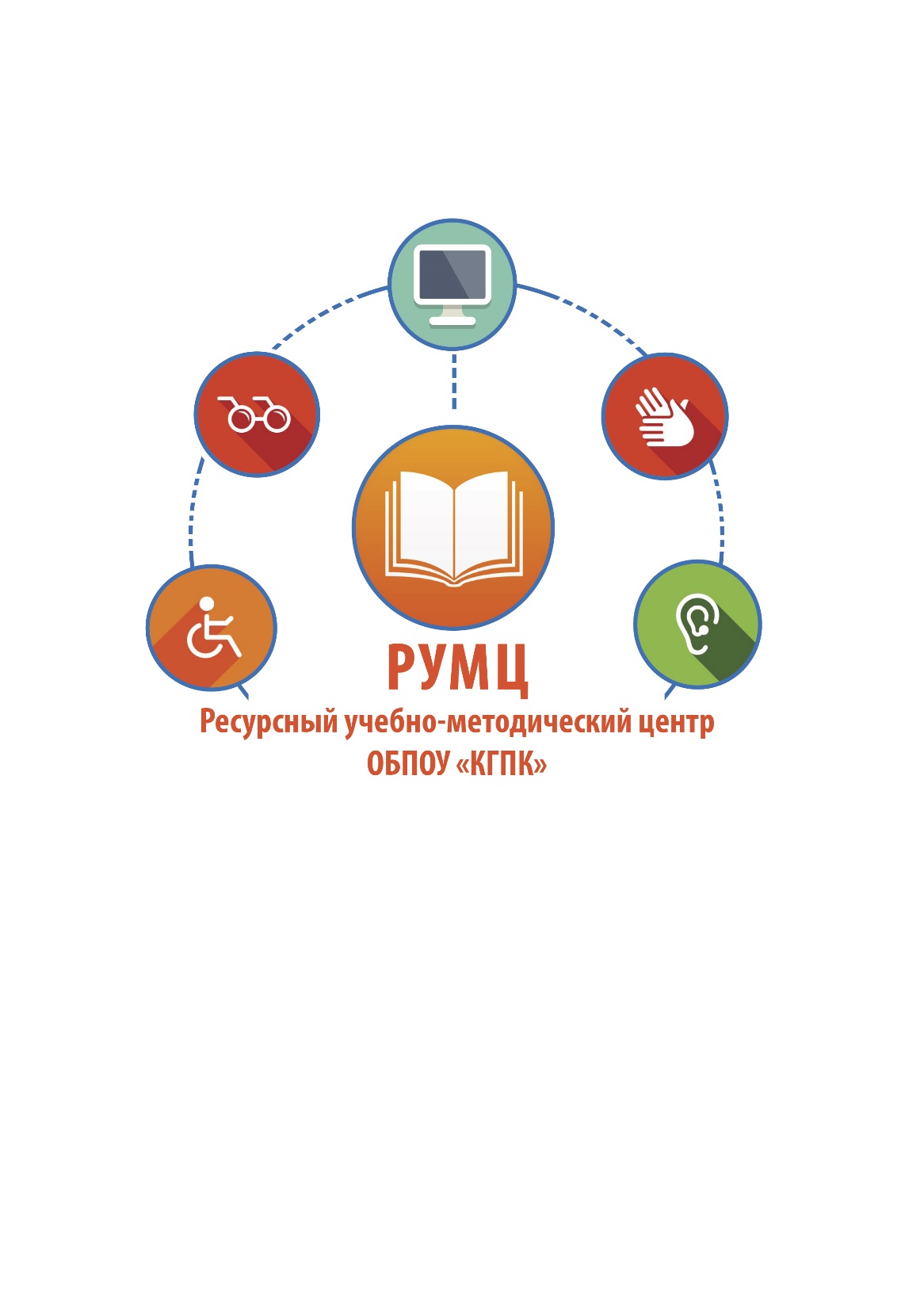 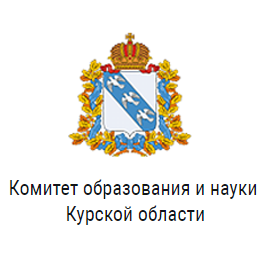 Вебинар: «Формирование профессиональной траектории лиц с инвалидностью и ОВЗ»Курск, 02.03.2021 г.
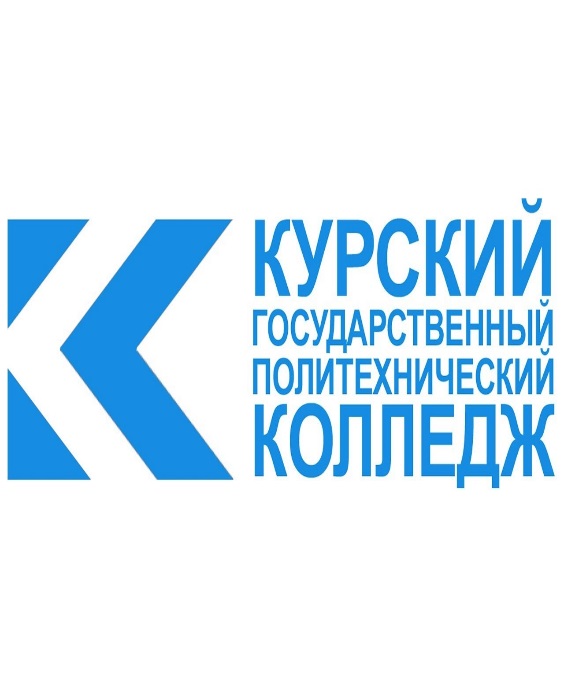 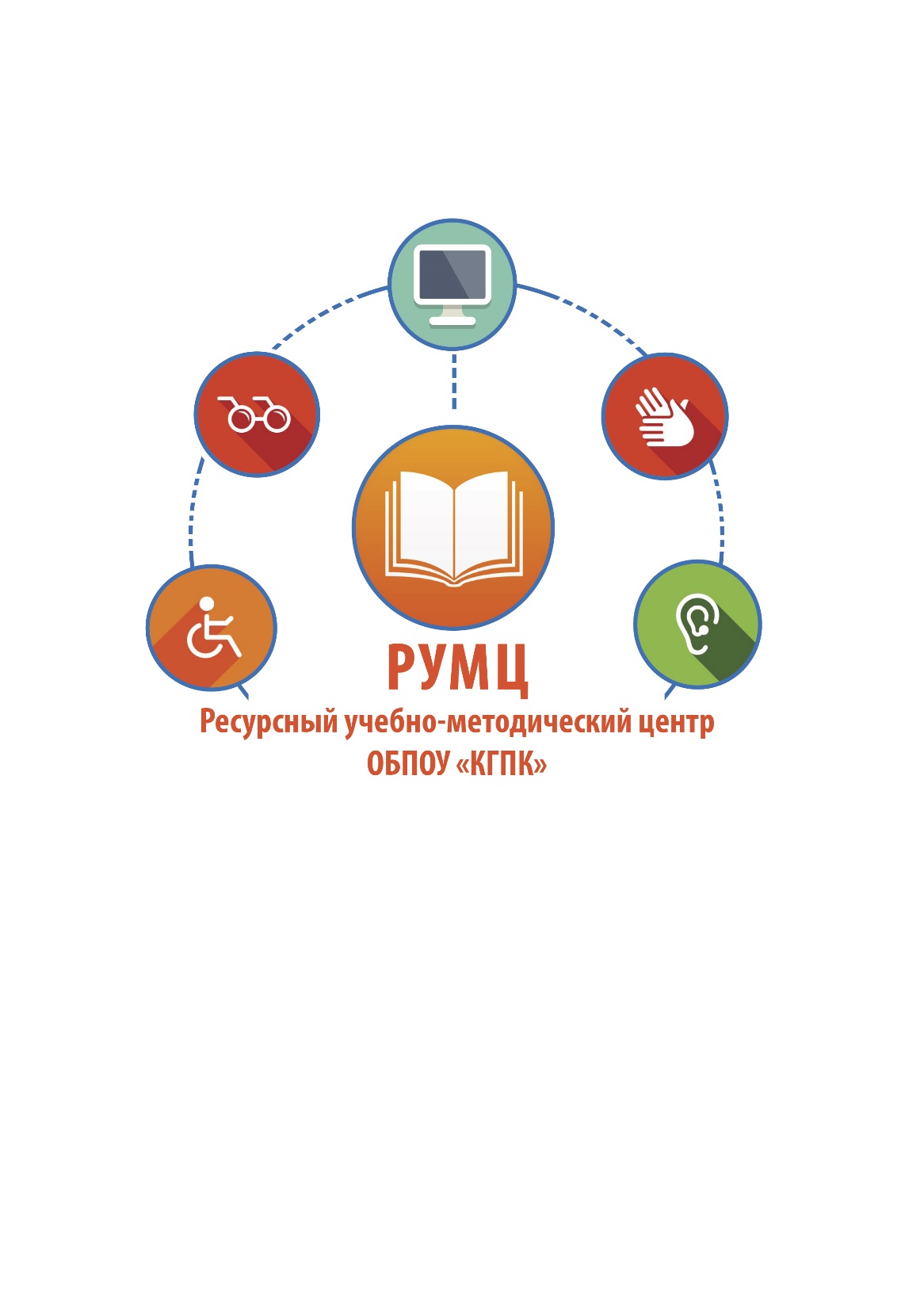 Сопровождение профессионального самоопределения обучающихся с инвалидностью и ОВЗ в условиях сетевого взаимодействия образовательных организаций и предприятий партнеров
Грибанова Елена Михайловна,заместитель директора ОБПОУ «КГПК»
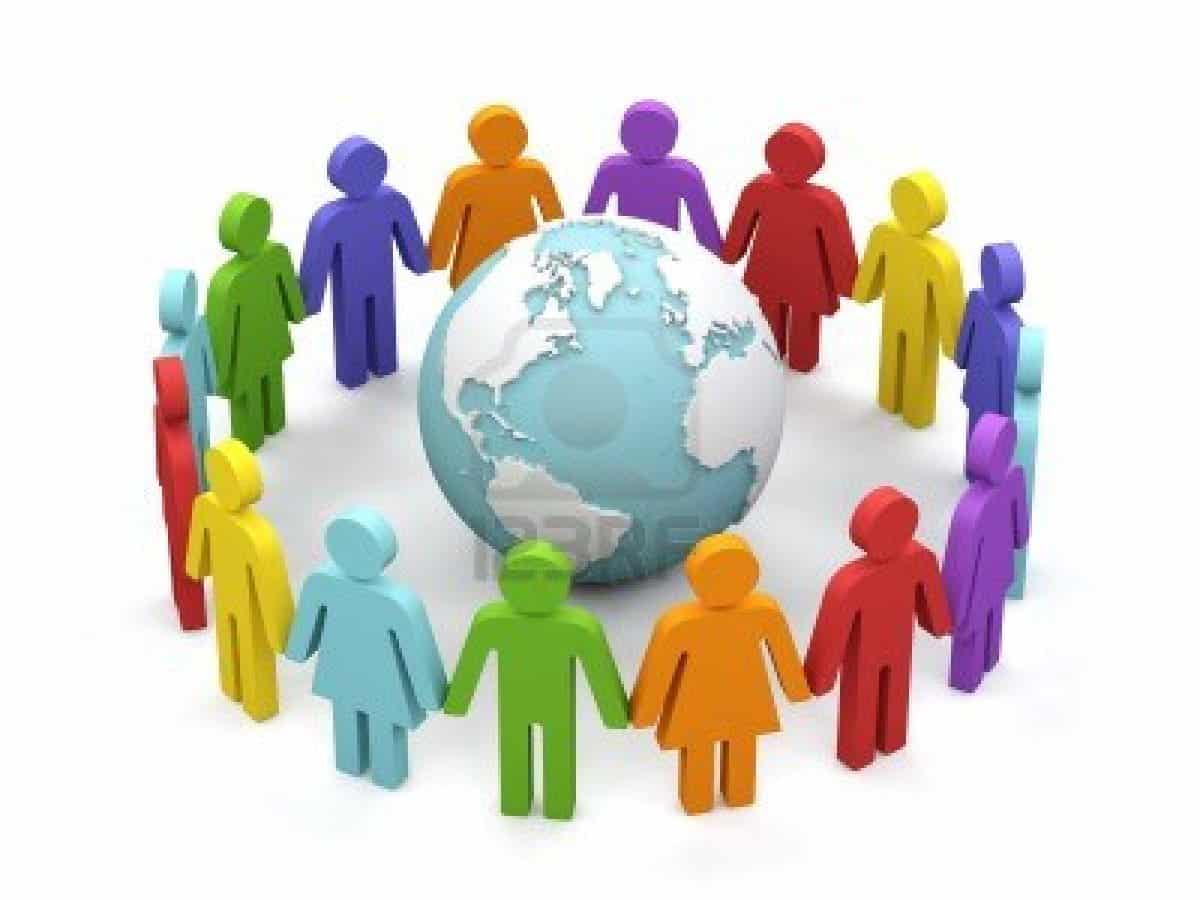 г. Курск
02 марта 2021 г.
Важнейшие пути социализации лиц с инвалидностью и ОВЗ
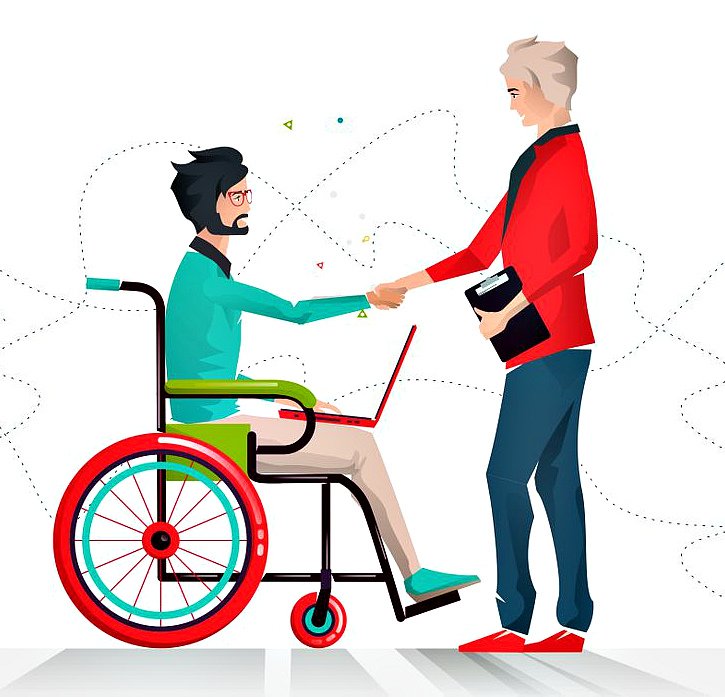 Сложности в реализации профориентационной работы в организациях СПО
Отсутствие системы профориентационной работы с лицами с инвалидностью 
и ОВЗ, ориентирующей на выбор профессий и специальностей СПО
Неоднородность групп лиц, выделяемых по принципу ОВЗ, характеризуемых
 специфическими особенностями развития
Отсутствие и недостаток специальных условий, необходимых для проведения
 профориентационной работы и обучения лиц с инвалидностью и ОВЗ
Стереотипность выбора профессий и специальностей лицами с ОВЗ и инвалидностью 
ориентируемого общественным сознанием
Разрозненность деятельности ПМПК,МСЭК, образовательных организаций, в области
консультирования и профориентации лиц с инвалидностью и ОВЗ
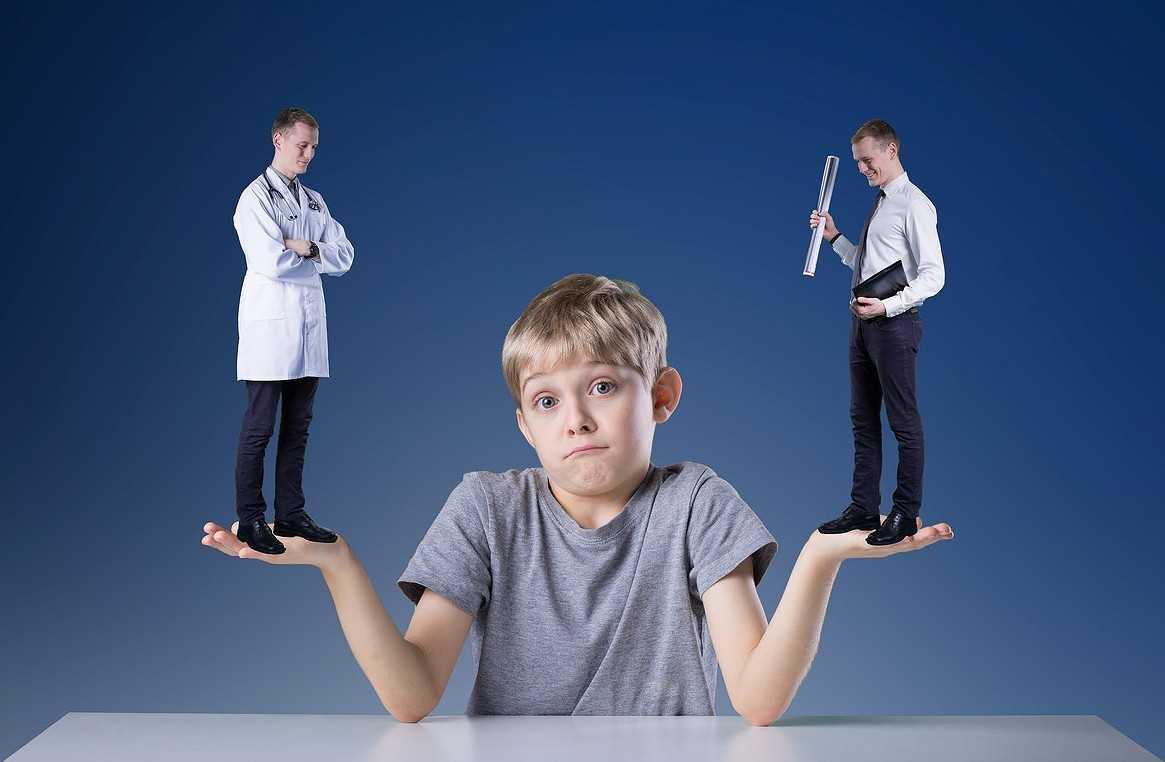 Недостаточное взаимодействие с региональными предприятиями партнерами, 
общественными организациями по вопросам  профессионального выбора
Недостаточная профессиональная компетентность педагогов в сфере
 профориентации лиц с инвалидностью и ОВЗ
Проблемы возникающие при профориентации обучающихся с инвалидностью и ОВЗ
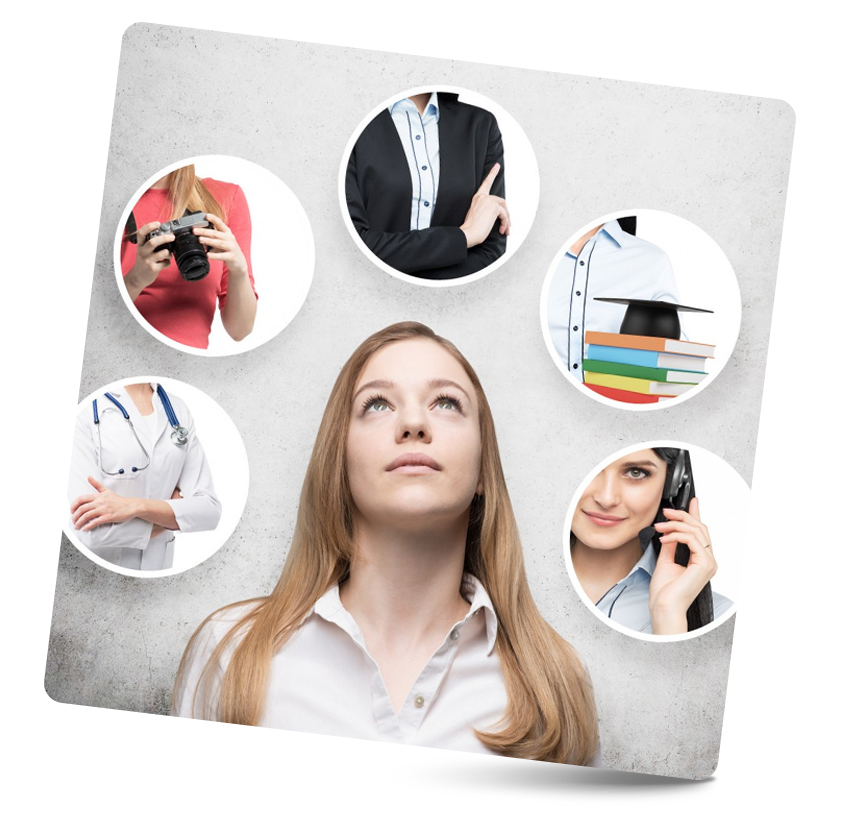 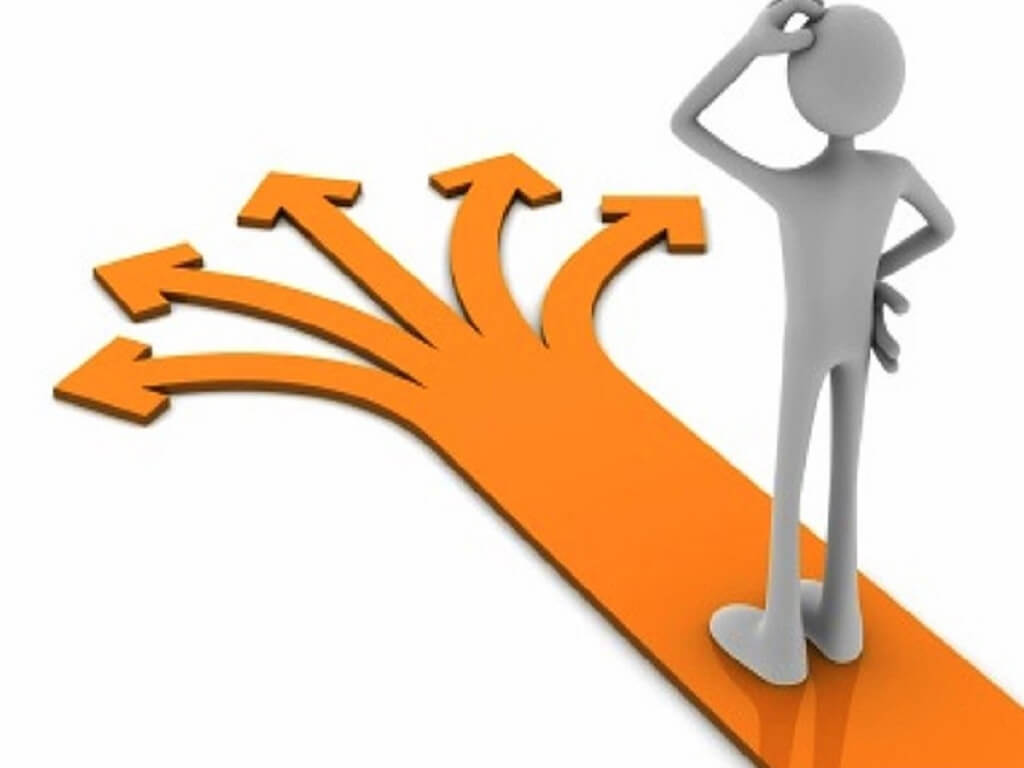 Психологические особенности
 нозологических групп
СОМАТИКА:
Медленное и трудное восприятие информации
Слабость и истощаемость нервной системы
Сниженная работоспособность
Психологическая скованность
СЛУХ:
Желание быть как «все»
Избегание оценок и осуждений
Тревожность и боязно неудач и т.д.
ЗРЕНИЕ:
Недостаток коммуникативных компетенций
Боязнь взаимодействия со зрячими и т.д.
НОДА:
Множественность сопутствующих нарушений 
Неразвитость коммуникативных качеств
Завышенное «Я»
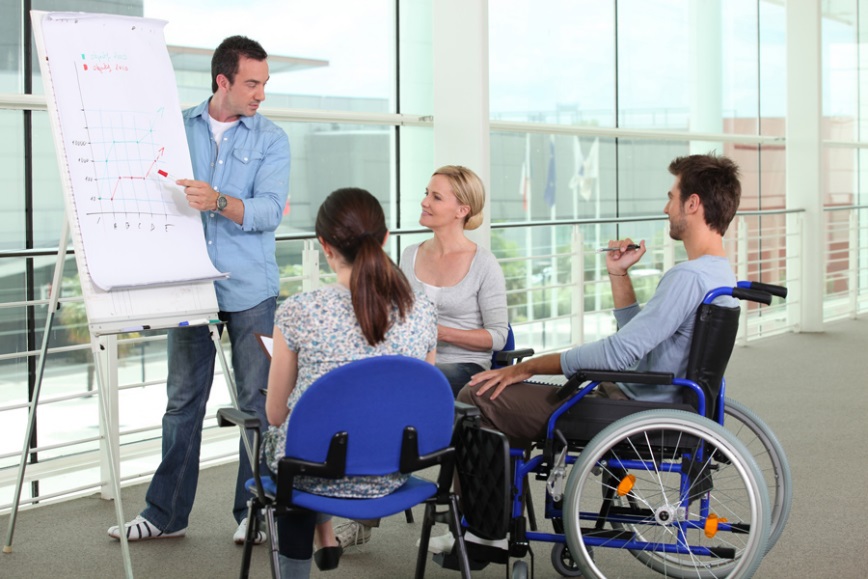 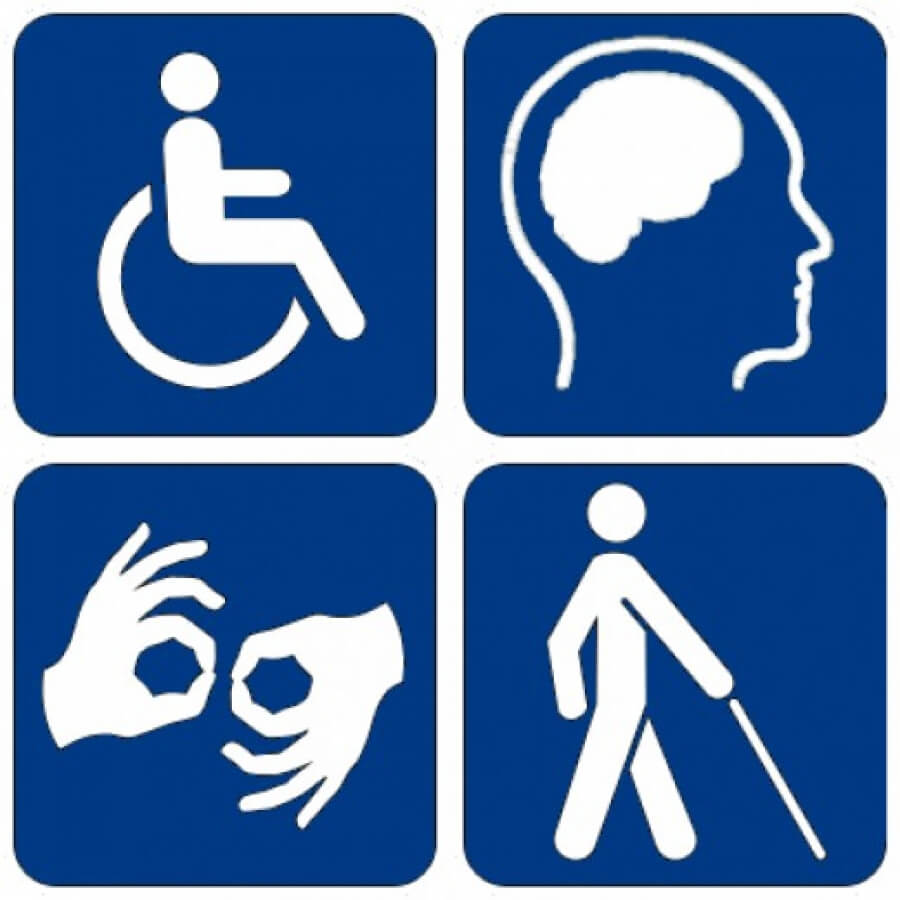 Цель: построение системы сопровождения профессионального самоопределения обучающихся с инвалидностью и ОВЗ в условиях сетевого взаимодействия образовательных организаций и предприятий партнеров
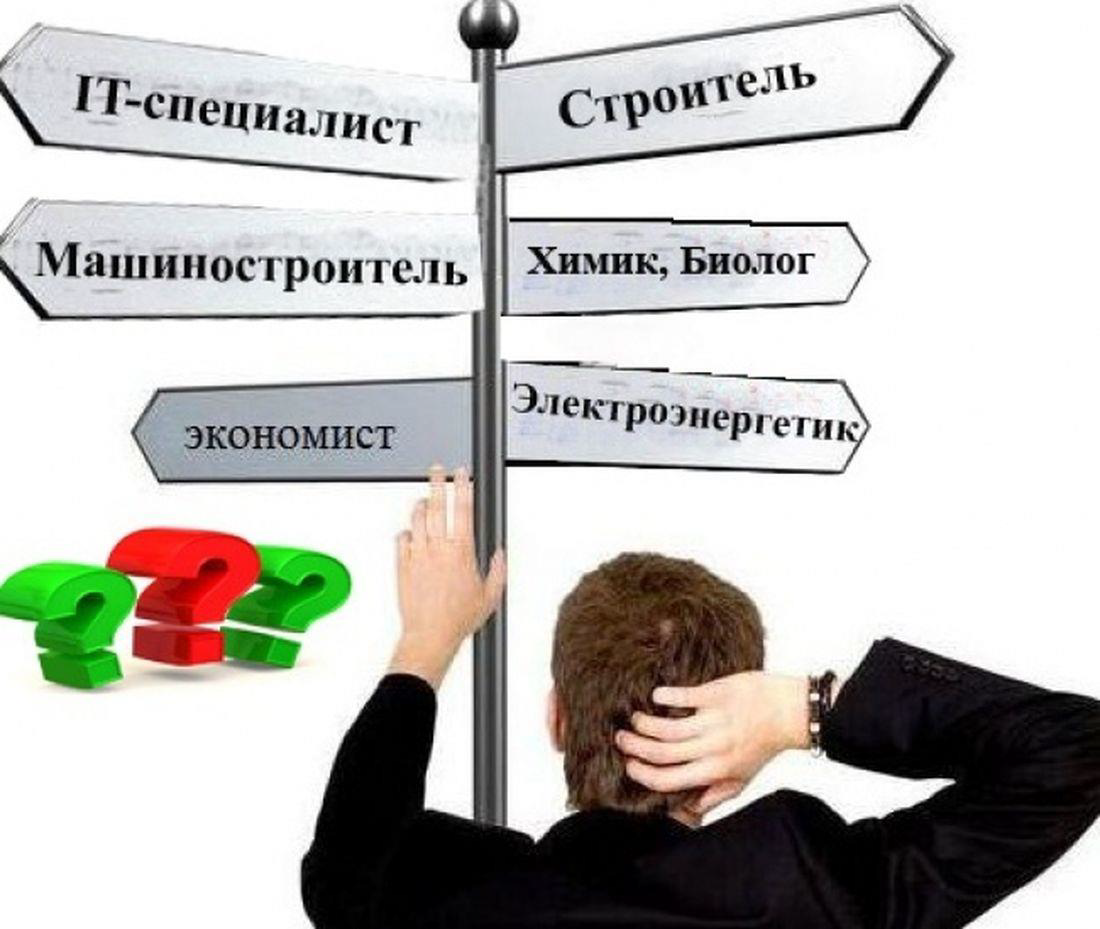 Создание необходимых организационных и методических условий обеспечение системы профессиональной ориентации инвалидов и лиц с ограниченными возможностями здоровья.
Использована модель ГАОУ ВО г.Москвы «Московский государственный педагогический университет»
Р
 О 
Д 
И
 Т 
Е 
Л 
И
Организации высшего образования
ЮЗГУ       КГУ
Предприятия партнеры
Проект «Свежий хлеб»
ГК «Промресурс»
и т.д.
Общеобразовательные организации Школа интернат для детей с ОВЗ 
(с нарушением слуха)
БПОО                                              РУМЦ
   ОБПОУ «КГПК»
Центр профессиональной ориентации
Центр трудоустройства
Региональный центр «Абилимпикс»
МСЭК
Центр социальной защиты
Общественные организации
ПМПК
ПАО СБЕРБАНК РОССИИ
Курское отделение №8596 ЦЧБ
Центр занятости населения
Профессиональная информация – ознакомление различных групп населения с современными видами производства, состоянием рынка труда
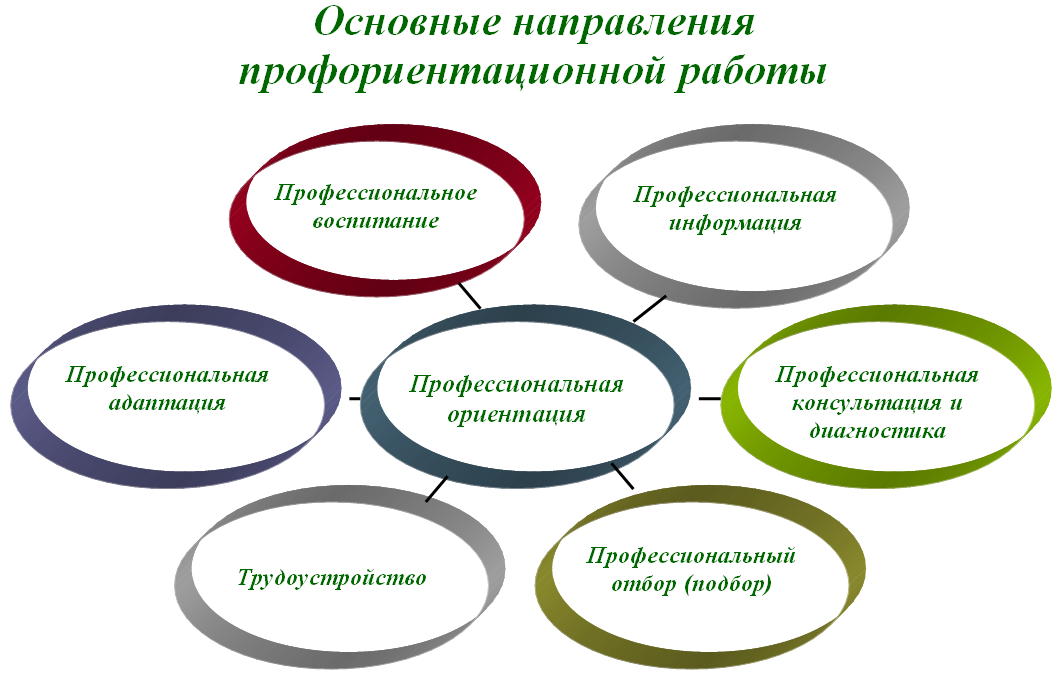 Профессиональная консультация – оказание помощи человеку в профессиональном самоопределении с целью принятия осознанного решения о выборе профессионального пути с учетом его психологических особенностей и возможностей
Профессиональный подбор – предоставление рекомендаций человеку о возможных направлениях профессиональной деятельности, наиболее соответствующих его психологическим, психофизиологическим, физиологическим особенностям, на основе результатов психологической, психофизиологической и медицинской диагностики
Профессиональный отбор – определение степени профессиональной пригодности человека к конкретной профессии (рабочему месту, должности) в соответствии с нормативными требованиями
Профессиональная, производственная и социальная адаптация – система мер, способствующих профессиональному становлению работника, формированию у него соответствующих социальных и профессиональных качеств
Профессиональные образовательные организации
Общеобразовательные организации
Предприятия-партнеры
Дни открытых дверей



Просмотр видеороликов и рекламных материалов


Мастер-классы

Вебинары

Конкурсы, чемпионаты, олимпиады профмастерства (включая Абилимпикс)



Другие мероприятия
Беседа со специалистами и профессионалами
Тренинг по самоопределению профессиональной деятельности
 

Просмотр видеороликов и рекламных материалов

Встречи со специалистами и профессионалами

Квест-игры 

Другие мероприятия
Экскурсия на производство
Мастер-классы
 	

Дни открытых дверей
 	

Другие мероприятия
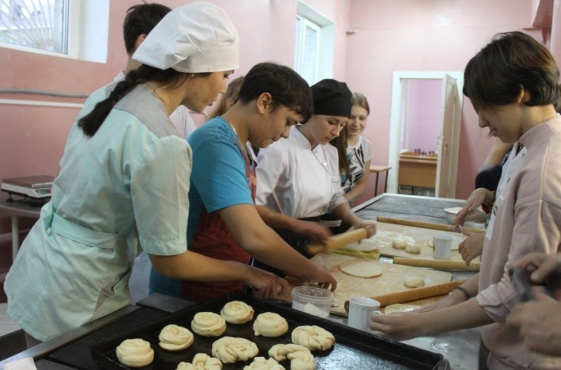 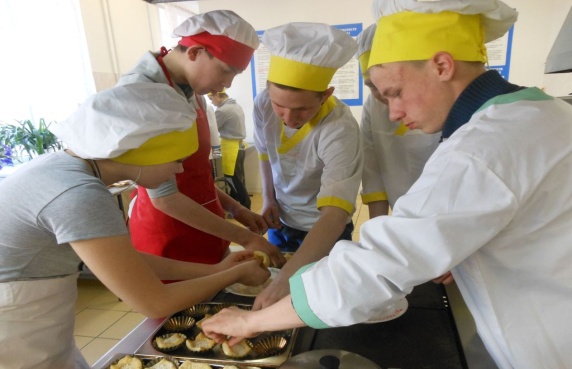 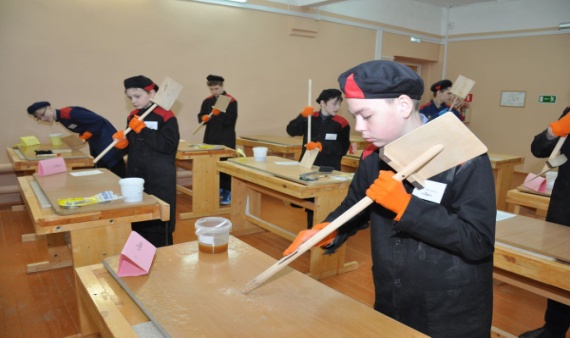 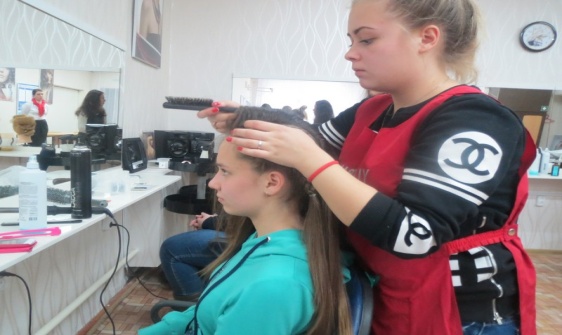 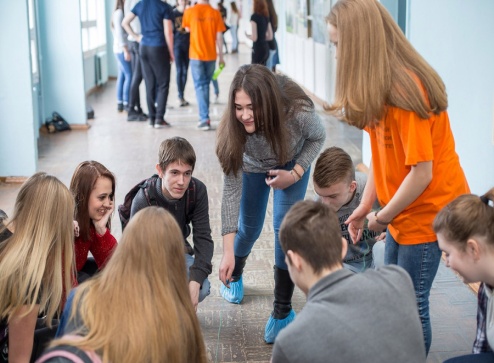 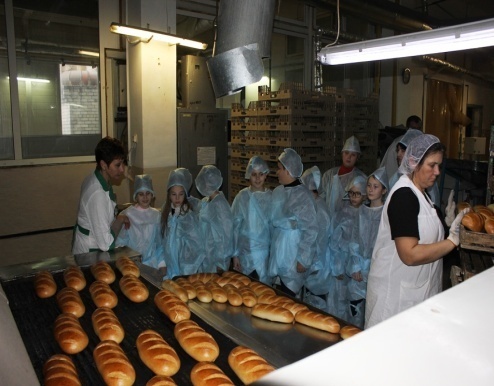 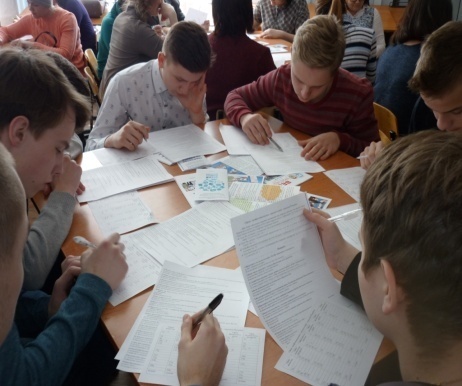 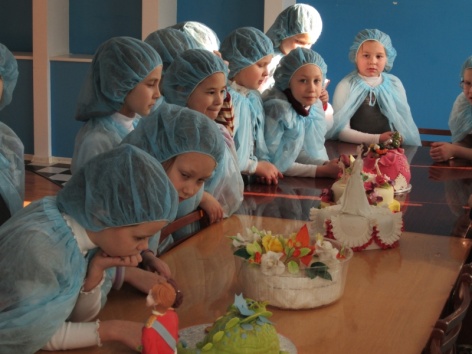 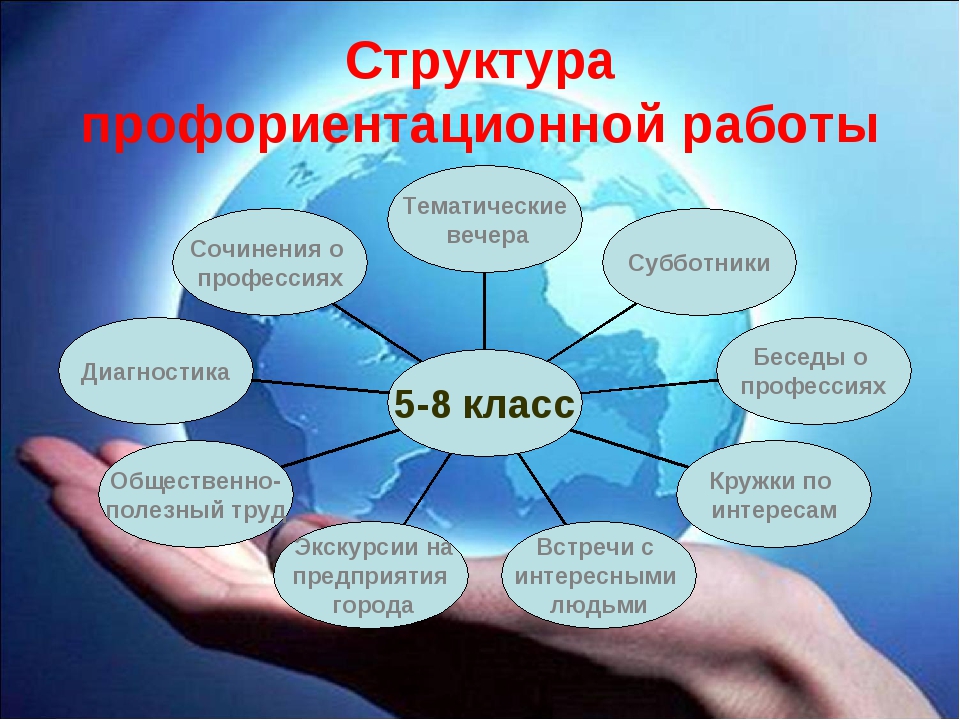 Региональный центр сопровождения приема абитуриентов из числа лиц с ОВЗ  инвалидностью
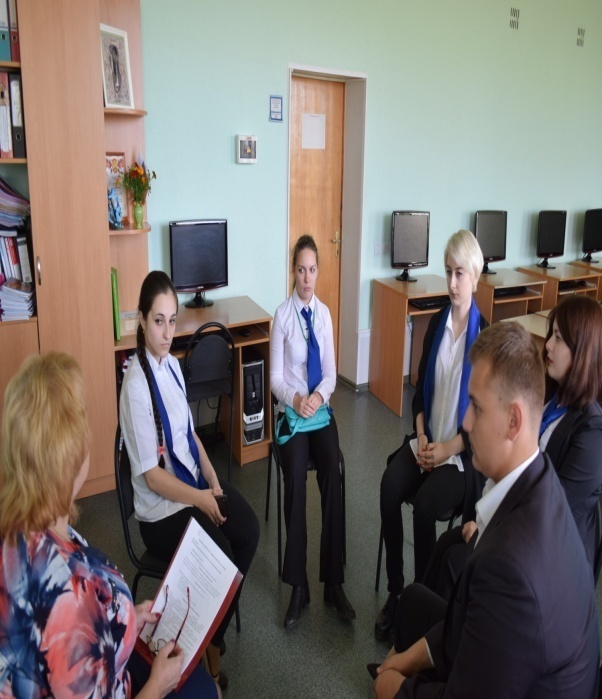 С целью сопровождения абитуриентов из числа лиц с инвалидностью и ОВЗ на этапе поступления в  профессиональные организации  в  БПОО на уровне апробации создан региональный центр сопровождения приема абитуриентов из числа лиц с ОВЗ  инвалидностью (Региональный центр сопровождения).
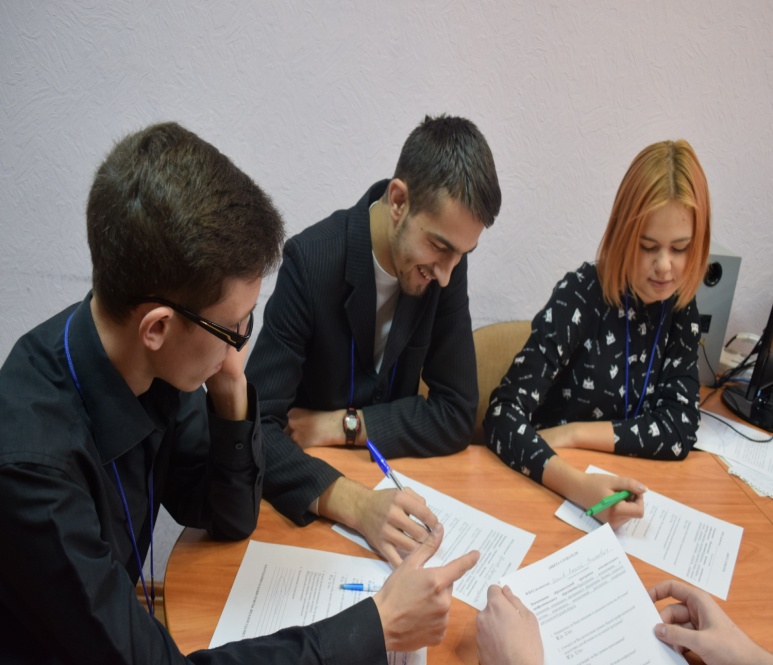 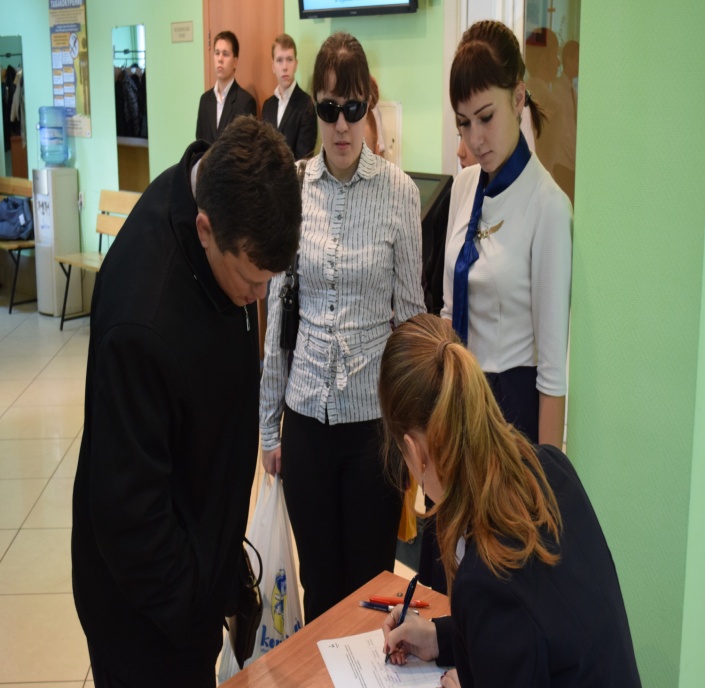 Чемпионат профессионалов для лиц с инвалидностью и ОВЗ «Абилимпикс»
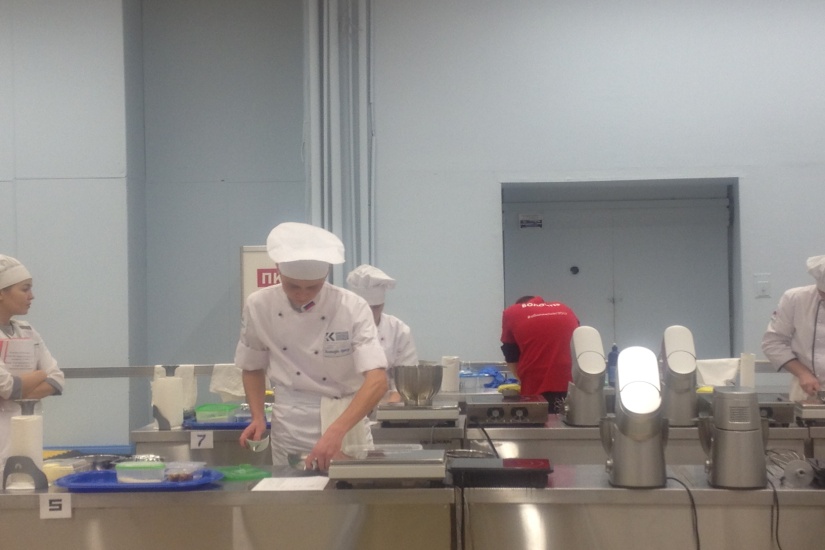 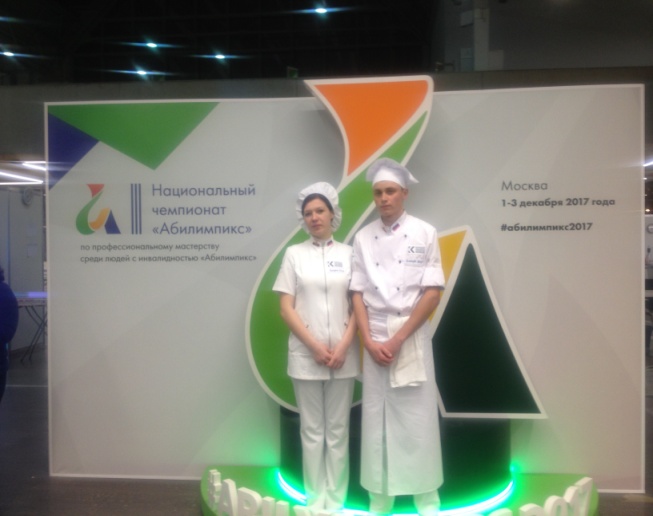 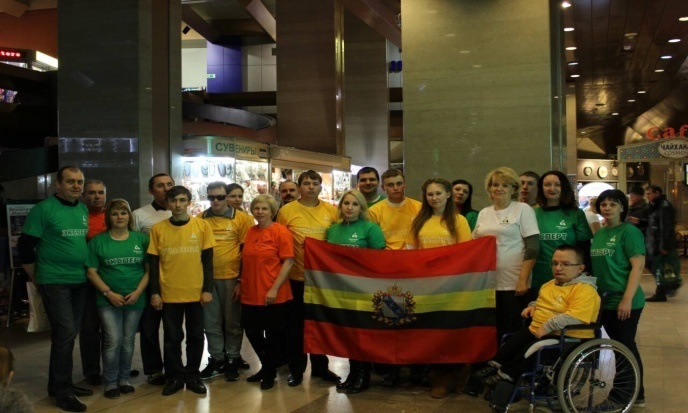 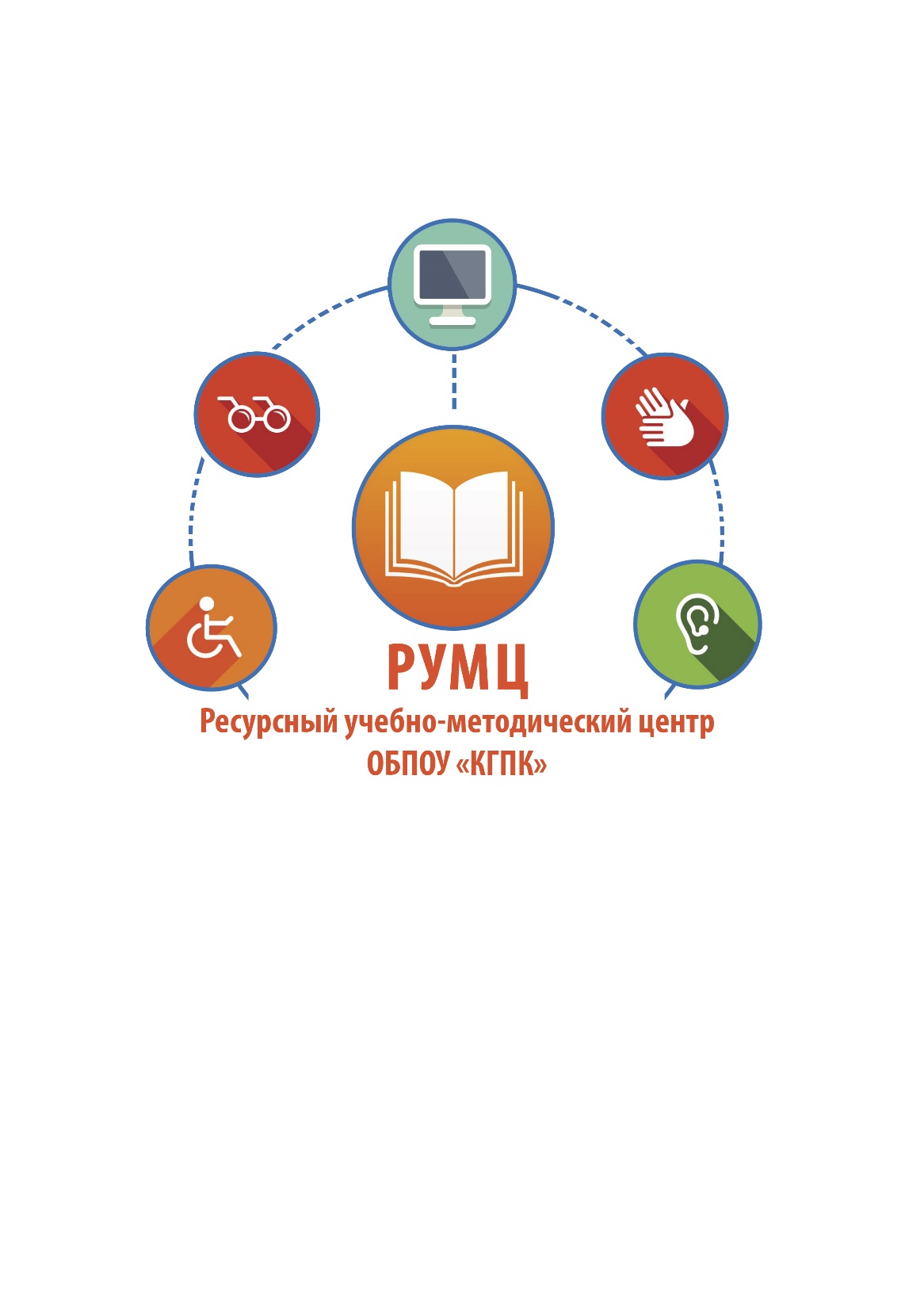 Спасибо за внимание!

Готовы к сотрудничеству,

Команда педагогического коллектива БПОО, РУМЦ
ОБПОУ «Курский государственный  политехнический колледж»